PHY 341/641 Thermodynamics and Statistical Mechanics
MWF:  Online at 12 PM & FTF at 2 PM

Discussion for Lecture 38:

Review Part 3

Ideal gas containing a mixture of particles
Effects of particle interactions
Phase equilibria
Chemical equilibria
Record!!!
5/3/2021
PHY 341/641  Spring 2021 -- Lecture 38
1
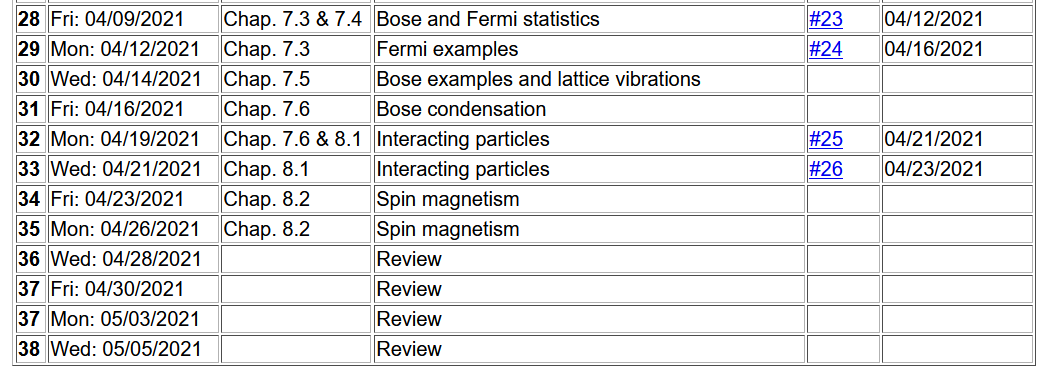 Important dates:  Final exams available < May 6; due May 14
                            Outstanding work due May 14
5/3/2021
PHY 341/641  Spring 2021 -- Lecture 38
2
Generalizing the thermodynamic functions for a single component  system --
5/3/2021
PHY 341/641  Spring 2021 -- Lecture 38
3
Generalizing thermodynamic functions to multi-component  systems --
5/3/2021
PHY 341/641  Spring 2021 -- Lecture 38
4
Thermodynamics of mixing  -- first consider a two-component (binary) system      NA=N(1-x)       NB=xN
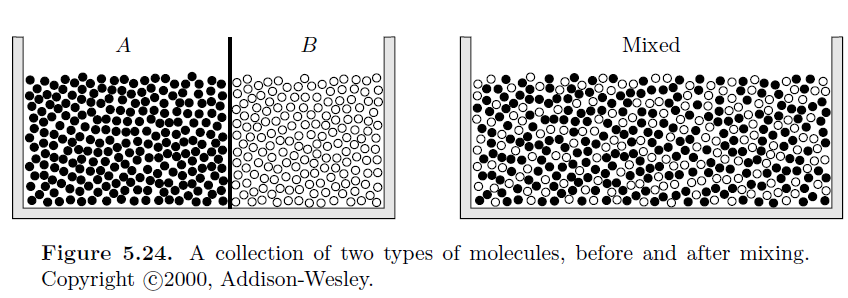 Mixed system depends on details of system even if  no chemical reactions occur.
5/3/2021
PHY 341/641  Spring 2021 -- Lecture 38
5
Possible mixing behaviors.

Consider the case of the monoatomic ideal gas for which we derived the Gibbs free energy expression:
P independent constant
For binary example -- system      NA=N(1-x)       NB=xN
5/3/2021
PHY 341/641  Spring 2021 -- Lecture 38
6
5/3/2021
PHY 341/641  Spring 2021 -- Lecture 38
7
Ideal mixing of binary system --
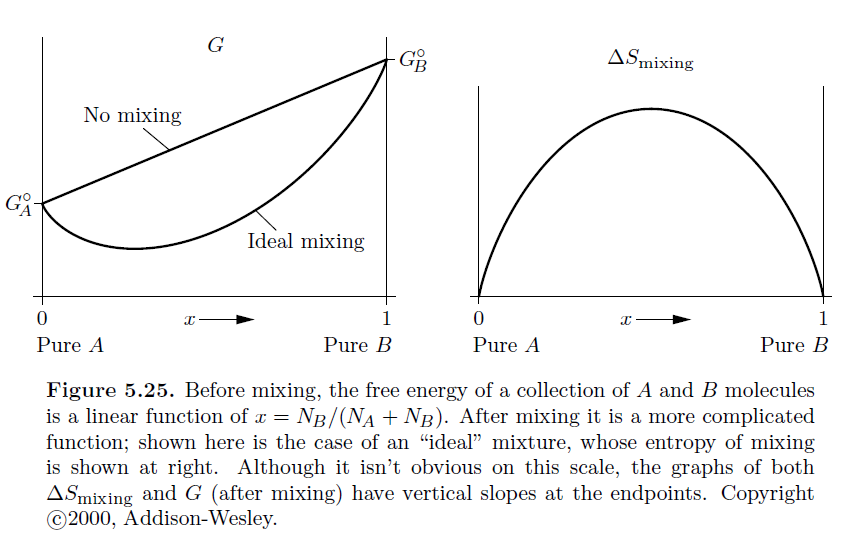 5/3/2021
PHY 341/641  Spring 2021 -- Lecture 38
8
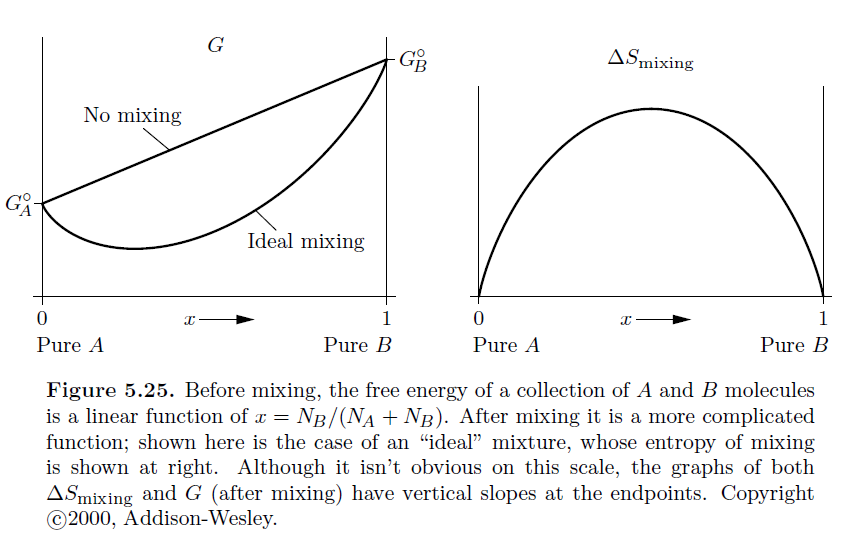 Given this plots,  which configuration is more favorable?
A and B separate
A and B ideally mixed
Question –

What might the analysis of the mixing differ for the Helmholtz free energy?
5/3/2021
PHY 341/641  Spring 2021 -- Lecture 38
9
What physics is the ideal gas model missing?
At low density, pairwise potential effects can be estimated in terms of the virial coefficient
More generally, the potential effects can be treated with idealized models or numerically
5/3/2021
PHY 341/641  Spring 2021 -- Lecture 38
10
Properties of matter due to particle interactions
Different phases of matter
Gas     
Liquid
Solid   (including various crystal forms)

Reactions between particles
Have discussed ideal gas and dilute gas approximations
Difficult for quantitative treatment
Reasonable analysis near equilibrium possible
Will discuss equilibrium reactions next time
Thermo(static) analysis follow from the notion that at equilibrium, the thermodynamic potential function take its minimum value.
5/3/2021
PHY 341/641  Spring 2021 -- Lecture 38
11
Treatment of the thermodynamics of lattice vibrations
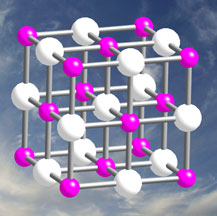 Image of equilibrium geometry of crystal:
5/3/2021
PHY 341/641  Spring 2021 -- Lecture 38
12
Note that thanks to the Born-Oppenheimer approximation, the classical treatment of the interaction potential can be
accomplished reasonably rigorously.    However, the treatment of the atomic vibrations themselves should be treated quantum mechanically
5/3/2021
PHY 341/641  Spring 2021 -- Lecture 38
13
In practice, each of the 3N atoms in the crystal oscillates about its equilibrium position with various characteristic
frequencies wn(k) depending on wavevector k mode number n.
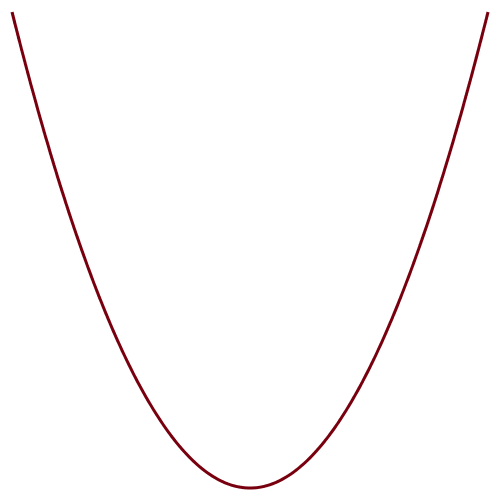 5/3/2021
PHY 341/641  Spring 2021 -- Lecture 38
14
it is a good approximation to assume that mode n at each wave vector k is independent.  The quantum numbers for each mode n=0,1,2…  are not constrained so that the canonical partition function involves a geometric summation
Note that even at T=0, vibrations contribute to the Helmholtz free energy.   This is called zero point motion.
5/3/2021
PHY 341/641  Spring 2021 -- Lecture 38
15
Thermodynamic functions for vibrations
5/3/2021
PHY 341/641  Spring 2021 -- Lecture 38
16
How can we evaluate these quantities?   Again, it is convenient to calculate the density of states for the vibrational modes.   For this various units can be used for the vibrational frequencies such as the following --
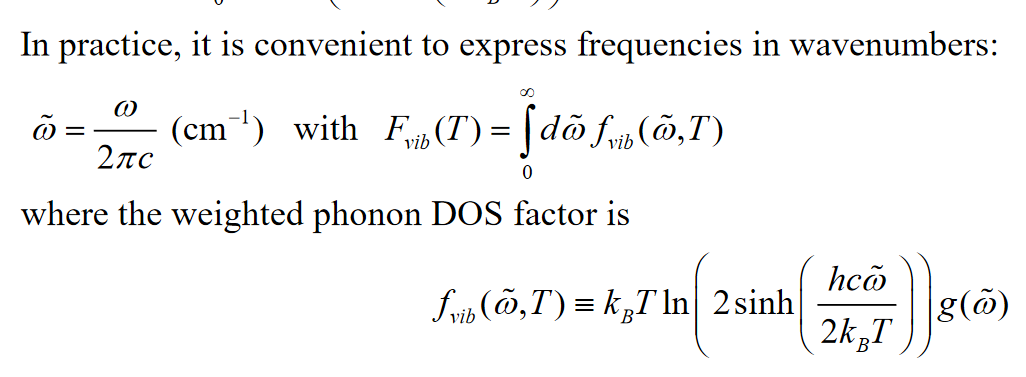 5/3/2021
PHY 341/641  Spring 2021 -- Lecture 38
17
Plot of lattice vibration modes for diamond  plotted for various wavevectors  https://th.fhi-berlin.mpg.de/th/Meetings/DFT-workshop-Berlin2009/Talks/OnlinePublication/0630-4T_20090630-1_FH_-_phonon_tutorial_talk_web.pdf
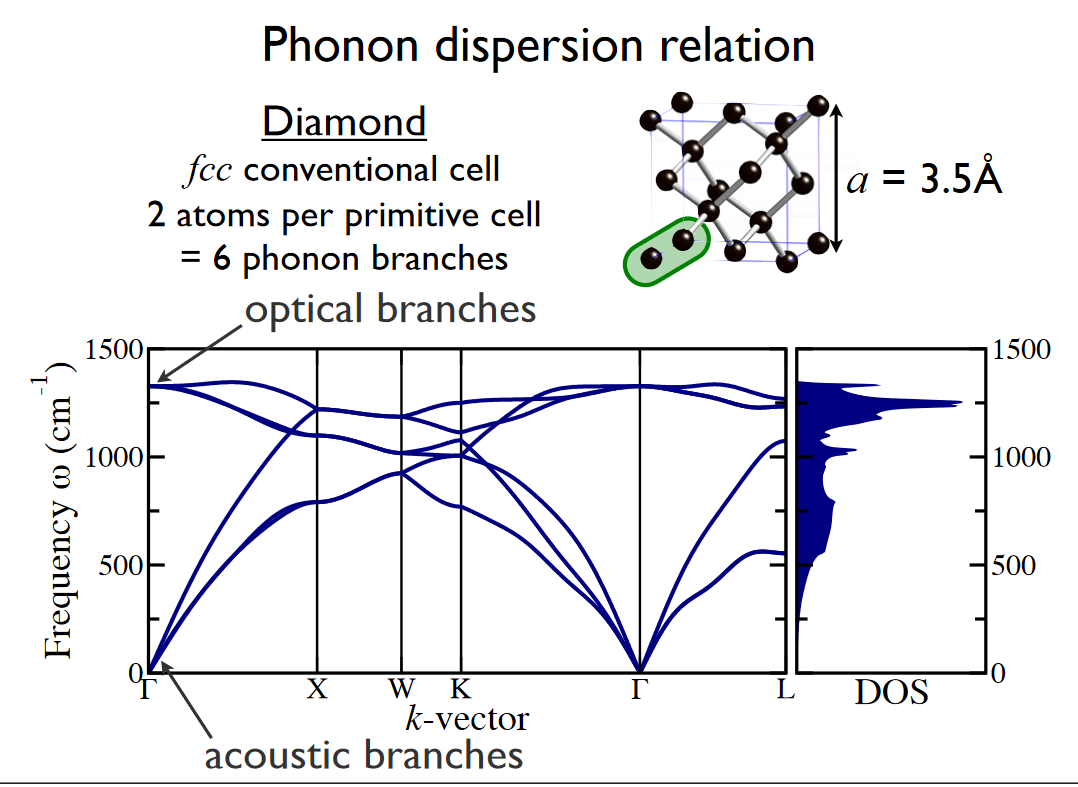 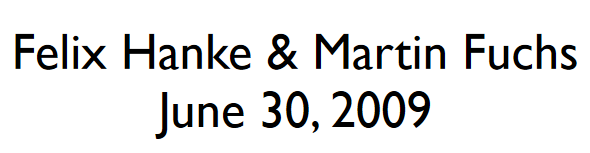 5/3/2021
PHY 341/641  Spring 2021 -- Lecture 38
18
g(e)   plots from previously cited presentation showing how the density of states is very sensitive to volume (lattice constant)
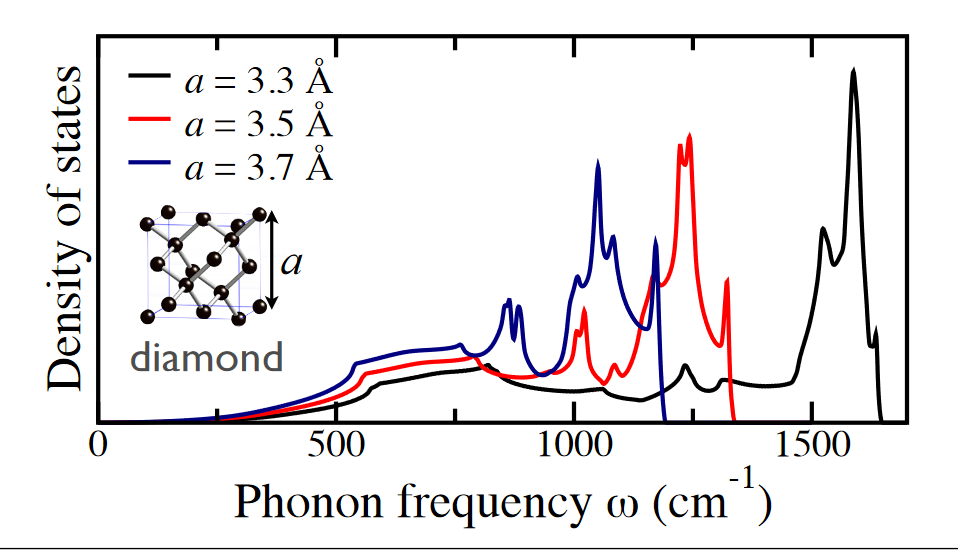 5/3/2021
PHY 341/641  Spring 2021 -- Lecture 38
19
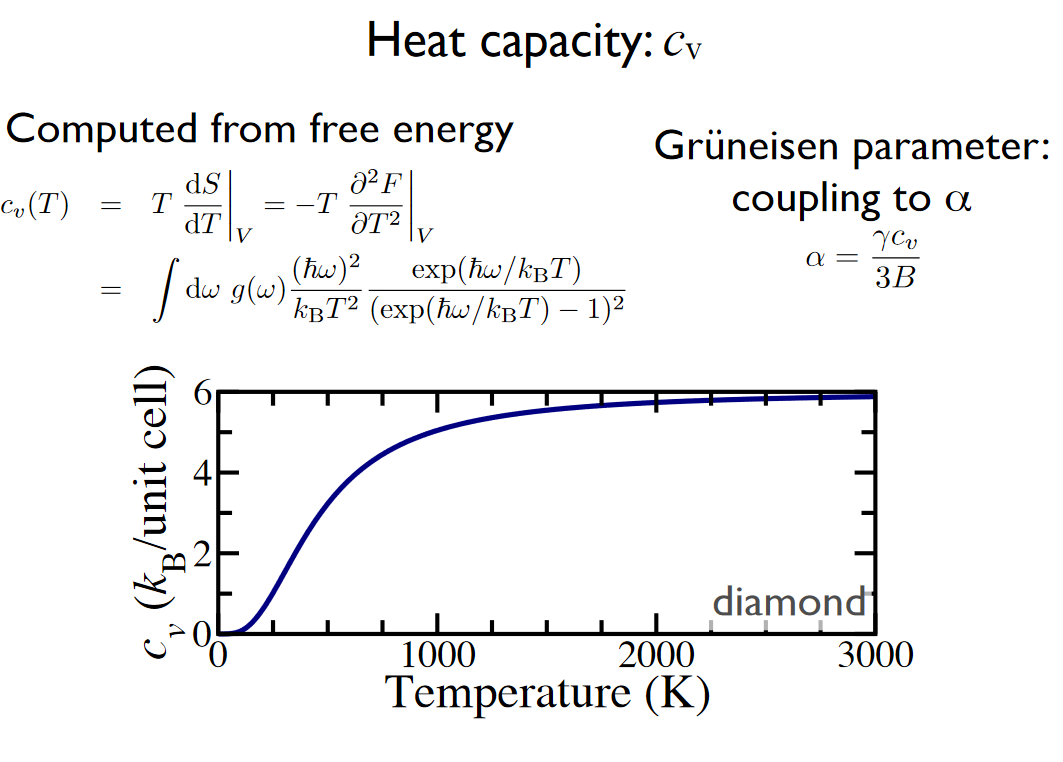 From Hanke & Fuckes  (continued)
5/3/2021
PHY 341/641  Spring 2021 -- Lecture 38
20
Simple approximation to density of vibrational states --
Debye model to approximate g(e)
Based on the notion that at low frequency (e) the vibrations behave like sound waves through the material with a characteristic speed c. (Note that this is the speed of sound not light!!!)    In more detail sound waves in different directions of the material can have different speeds, but we will characterize the average by c.
5/3/2021
PHY 341/641  Spring 2021 -- Lecture 38
21
Evaluation of heat capacity in the Debye model
5/3/2021
PHY 341/641  Spring 2021 -- Lecture 38
22
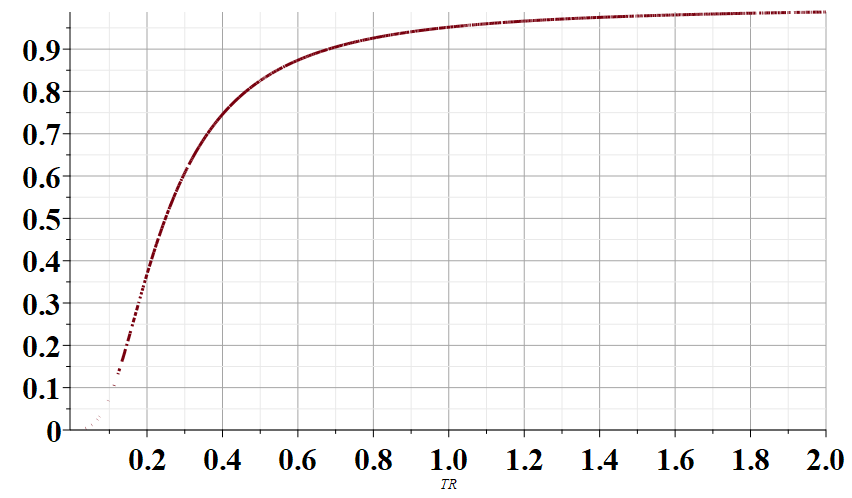 CV/(3Nk)
T/TD
5/3/2021
PHY 341/641  Spring 2021 -- Lecture 38
23
Some typical values of TD
5/3/2021
PHY 341/641  Spring 2021 -- Lecture 38
24
While detailed analysis of interacting systems may not be always possible, the general rules of thermodynamics (thermostatics) still apply.


Some general principles of phase transitions --
5/3/2021
PHY 341/641  Spring 2021 -- Lecture 38
25
Behavior of Gibbs free energy for a material that changes phase http://hacker.faculty.geol.ucsb.edu/geo124T/lecture.html
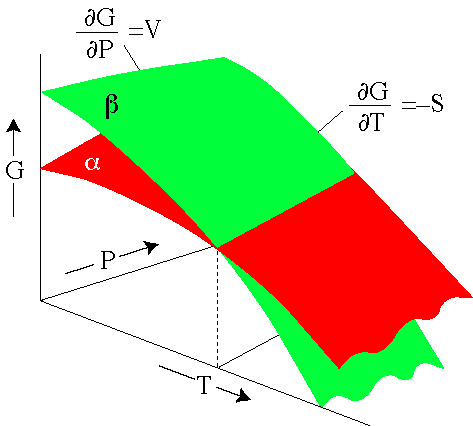 coexistence line
Example material that has phases a and b --
5/3/2021
PHY 341/641  Spring 2021 -- Lecture 38
26
Coexistence lines as a function of T and P for phases of water
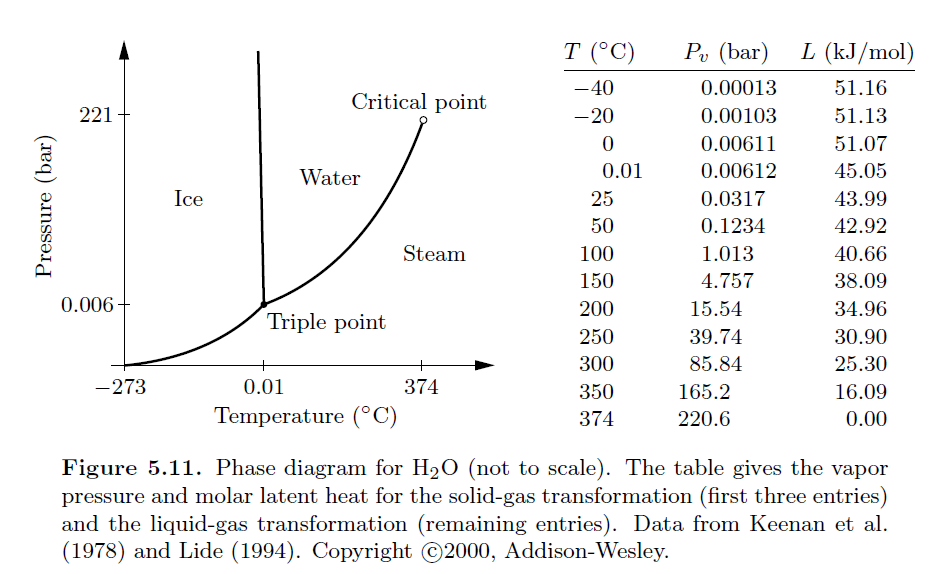 5/3/2021
PHY 341/641  Spring 2021 -- Lecture 38
27
Analysis of  coexistence curve – the Clausius-Clapeyron equation
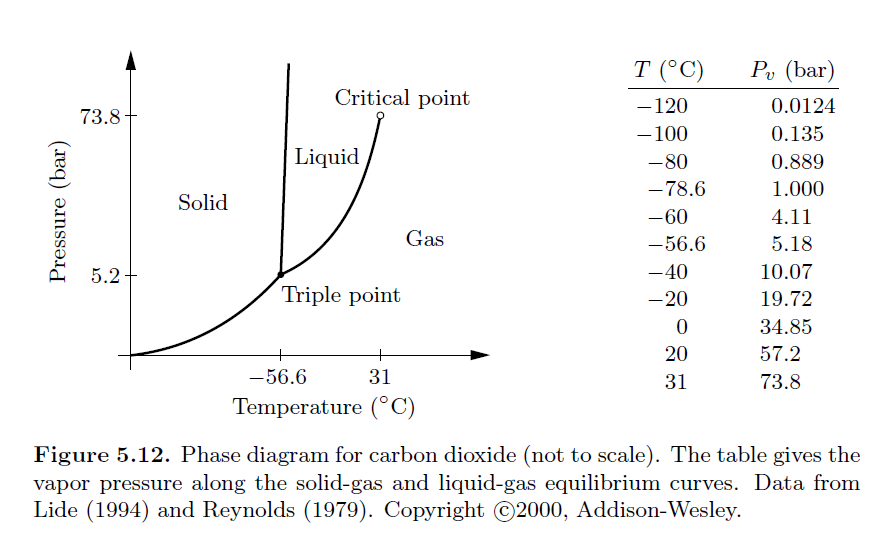 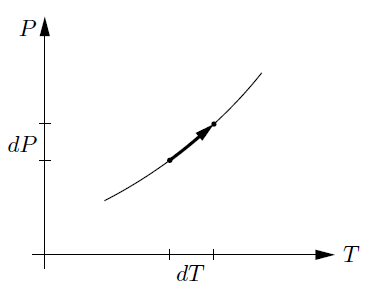 5/3/2021
PHY 341/641  Spring 2021 -- Lecture 38
28
Analysis of  coexistence curve – the Clausius-Clapeyron equation
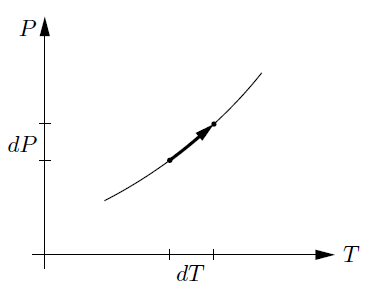 solid
gas
Clausius-Clapeyron equation
5/3/2021
PHY 341/641  Spring 2021 -- Lecture 38
29
Example of Clausius-Clapeyron equation --  for water ice and liquid at T=273 K and P= 1 atm=1.01325 x 105 Pa 

For 1 kg of water:
L=333000 J
Vsolid=1.091 x 10-3 m3        Vliquid=1.0 x 10-3 m3
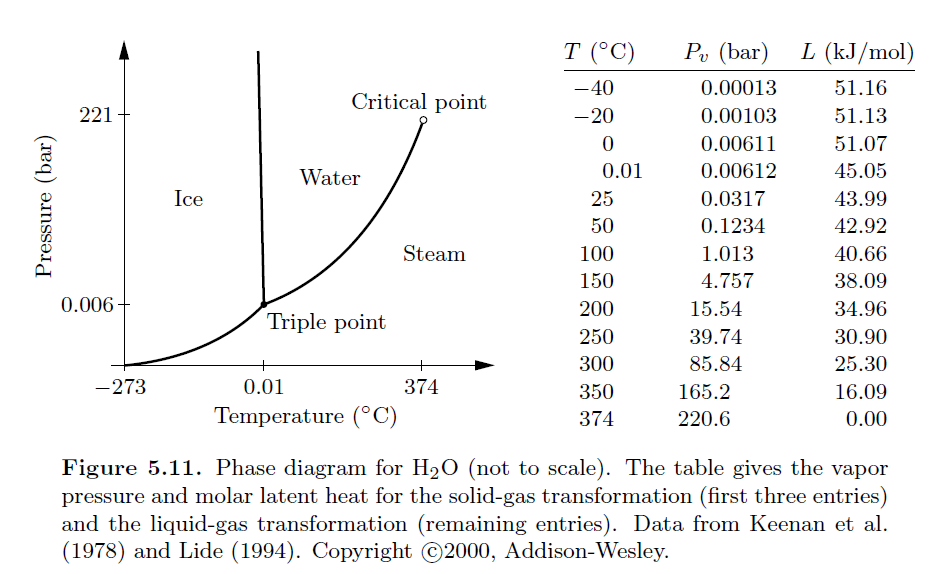 Unusual property of ice

What temperature does  ice under P> 1 atm  melt?
5/3/2021
PHY 341/641  Spring 2021 -- Lecture 38
30